畜種別の動向
養　　　豚
飼料用米などの活用による飼料自給率の向上および県産豚肉の消費拡大の推進など、地産地消を柱とした養豚振興を図っています。
（１）飼養状況（各年2月1日時点）
・令和２年２月１日時点の飼養頭数は3,377頭で、前年に比べ719頭（17.6%）減少した。・飼養戸数は９戸で、前年に比べ３戸（25%）減少した。
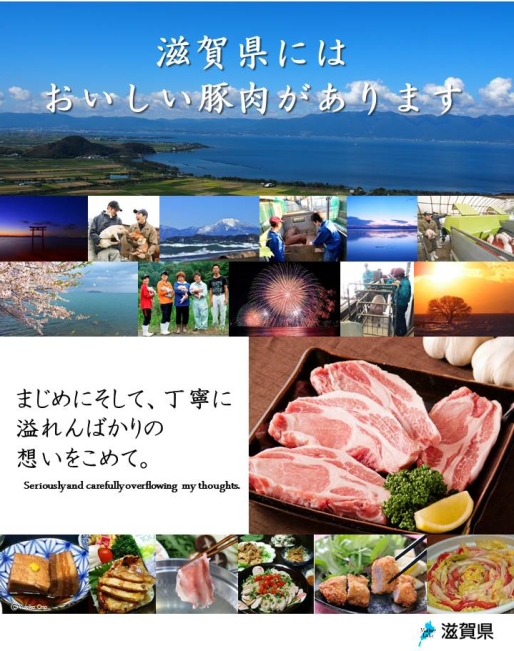 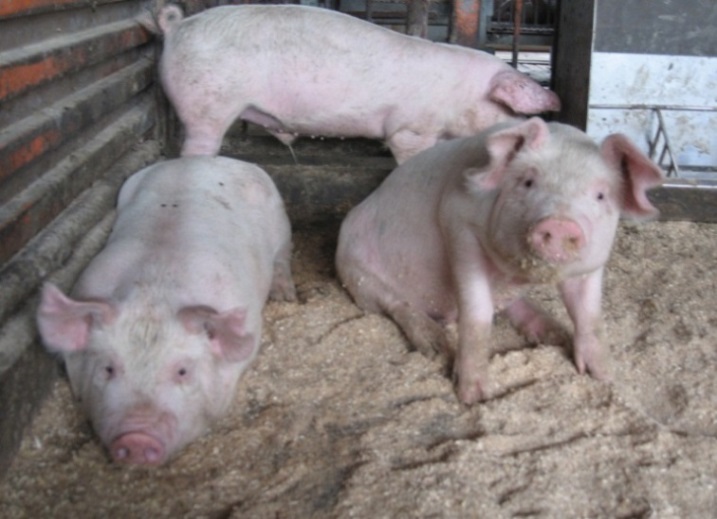 肉豚
滋賀県産豚肉のPRポスター
－ 10 －